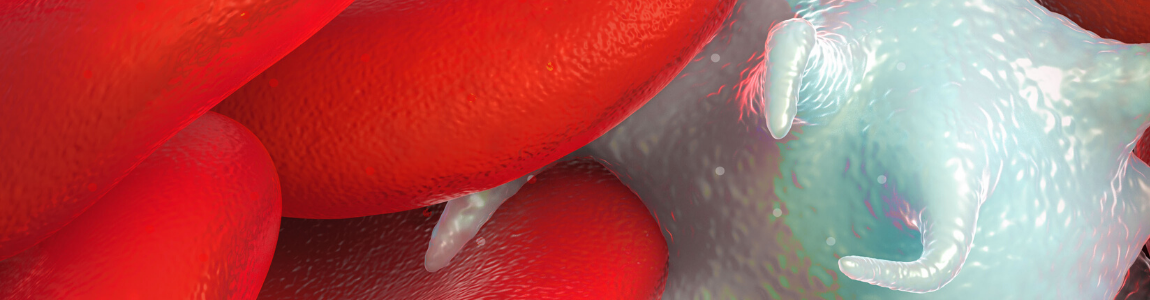 Immune Thrombocytopenia: Evolving Treatment Paradigms and Patient-Centered Care
Allison Imahiyerobo, APN
Advanced Practice Nurse 
Hematology and Oncology Physicians of Englewood
Accreditation: i3 Health is accredited with distinction as a provider of nursing continuing professional development by the American Nurses Credentialing Center's Commission on Accreditation. A maximum of 1.0 contact hour may be earned by learners who successfully complete this nursing continuing professional development activity. Provider approved by the California Board of Registered Nursing, Provider Number 15824, for 1.0 contact hour.

How to Claim NCPD Credit: Your certificate of attendance will be emailed to you within 7 days. Please also complete an evaluation online at www.i3Health.com/GLAONS-ITP
Commercial Support: This activity is supported by an independent educational grant from Dova Pharmaceuticals. Aggregate participant data will be shared with commercial supporters of this activity.

Unapproved Use Disclosure: i3 Health requires NCPD faculty (speakers) to disclose to attendees when products or procedures being discussed are off-label, unlabeled, experimental, and/or investigational (not FDA approved), as well as any limitations on the information that is presented, such as data that are preliminary or that represent ongoing research, interim analyses, and/or unsupported opinion. Faculty may discuss information about pharmaceutical agents that is outside of U.S. Food and Drug Administration approved labeling.

This information is intended solely for continuing education and is not intended to promote off-label use of these medications. If you have questions, contact the medical affairs department of the manufacturer for the most recent prescribing information.

Disclaimer: The information provided at this NCPD activity is for continuing education purposes only and is not meant to substitute for the independent medical/clinical judgment of a healthcare provider relative to diagnostic and treatment options of a specific patient’s medical condition.
Disclosures
Ms. Imahiyerobo discloses the following commercial relationships:

Speaker’s Bureau: Amgen
Consultant: Amgen
Learning Objectives
Discuss the pathogenesis of ITP and mechanisms of therapeutic strategies
Differentiate the efficacy and safety profiles of current and emerging ITP therapies
Develop evidence-based strategies to optimize treatment experiences and ensure patient-centered ITP care
ITP = immune thrombocytopenia.
Pretest Assessment: Question 1
Mrs. LS is a 65-year-old woman with a history of diabetes and hypertension. She presents to the emergency department with a platelet count of 9,500/µL, oral mucosal blisters, and severe epistaxis.Which of the following first-line treatment options for immune thrombocytopenia (ITP) would be least likely to impact Mrs. LS’s diabetes and hypertension? 

Anti-D immune globulin
Dexamethasone
Prednisone
Rituximab
Pretest Assessment: Question 2
Which of the following second-line ITP treatments is a Syk inhibitor?

Avatrombopag
Eltrombopag
Fostamatinib
Romiplostim
Pretest Assessment: Question 3
Mr. EL is a 40-year-old man with ITP that is refractory to dexamethasone. He has a history of chronic alcoholism and cirrhosis.Eltrombopag would be a better second-line treatment option than avatrombopag for this patient.

True
False
Pretest Assessment: Question 4
Mr. BM is a 75-year-old man with ITP that is refractory to intravenous immune globulin. He has a past history of deep vein thrombosis (DVT). Which of the following second-line treatment options would be preferred for this patient?

Avatrombopag
Eltrombopag
Rituximab
Romiplostim
Pretest Assessment: Question 5
Mrs. DR is a 60-year-old woman with ITP and a past history of hepatitis B. She experienced an inadequate response to dexamethasone and is now starting treatment with eltrombopag.On what topic should you counsel Mrs. ER?

Potential for dizziness
Potential for reactivation of hepatitis B
Need for dietary restrictions
Need to avoid sun exposure
Pathophysiology
Reduction in platelet production—thrombopoietin mediated
Increased destruction
Impaired T regulatory cells
Antiplatelet antibodies
In 60% of all ITP patients, autoantibodies are found, predominantly against platelet glycoprotein (GP) IIb/IIIa
Splenic uptake
Rodeghiero et al, 2009.
Who Develops ITP?
Primary: ~80%
Majority idiopathic
Majority women
Older age
Secondary: ~20%
Infection
Stressful trigger
History of autoimmune disease: lupus, RA, thyroid
Family history of autoimmune disease
RA = rheumatoid arthritis.
Lambert & Gernsheimer, 2017.
[Speaker Notes: Primary is without a known cause, whereas secondary has a cause. For example, children developing ITP following MMR vaccination would be secondary.]
Disease Burden
Bruising 
Petechiae 
Oral blood blisters, ie mouth sores 
Hematuria 
Epistaxis
Trotter & Hill, 2018.
Initial Work-Up
CBC with peripheral smear
Hepatitis serology
HIV
CBC = complete blood count; HIV = human immunodeficiency virus.
Provan et al, 2019.
[Speaker Notes: Bone marrow biopsy is not routinely completed, more to consider for refractory cases

The smear is looked at to rule out other causes of thrombocytopenia:
Pseudothrombocytopenia
Thrombotic thrombocytopenic purpura (TTP), which would show schistocytes
If you see very large platelets, you may consider inherited thrombocytopenia (Provan et al, 2019)

Many would do Helicobacter pylori (H. pylori) stool antigen or breath test

Also can consider:
Immunoglobulin levels to rule out immune deficiency
Epstein-Barr virus (EBV) and cytomegalovirus (CMV) 
Direct antiglobulin test (DAT), thyroid stimulating hormone (TSH), antiphospholipid antibodies
Broader autoimmune workup, including antinuclear antibodies (ANA)

Antiplatelet antibodies are not recommended to be tested (Nomura, 2016)]
Defining the Disease
Newly diagnosed: 0-3 months
Persistent: >3-12 months
Chronic: >12 months
Provan et al, 2019.
[Speaker Notes: There are different definitions of classifying ITP, which help us decide how we plan treatment.]
Case Study 1
Mrs. Lui is a 65-year-old female who was diagnosed with ITP 2 months ago
Is on a prednisone taper; current dose is 15 mg daily
However, she presented to her hematologist with epistaxis and a platelet count of 12,000/µL
Case Study 1 (cont.)
How would you treat this patient?
Increase corticosteroid dose
Start the patient on rituximab
Start TPO agent
Give IVIg
TPO = thrombopoietin; IVIg = intravenous immune globulin.
[Speaker Notes: I do think there is a wrong answer here. While Corticosteroids would work in the short term we already know that this patient is refractory to this treatment and is having a high side effect burden. Data supports shorter courses of steroids than longer. Rituximab is approved in the second line setting, and romiplostim is approved for patient in the 2nd line setting that are refractory to steroids. IVIG is another first line therapy so that is a reasonable option as well.]
Case Study 1 (cont.)
The patient is worried about the side effects of steroids
Her face is puffy, she is not sleeping well, and she has gained 14 pounds since starting on therapy
She is worried about the current COVID epidemic and wants to know how this will factor into treatment
[Speaker Notes: ASH has produced guidelines recommending against use of rituximab during COVID
The main reason for this is rituximab can cause hypogammaglobulinemia, though rarely increase in infections, which could make an ITP patient more at risk for infections
Another consideration is that post-rituximab, it’s difficult to respond to vaccinations without B cells, so this may be more applicable in the future (ASH, 2020)

Corticosteroids have long-term risks, including diabetes, cataracts, and pneumocystis pneumonia (PCP) with prolonged use

Keep in mind that having a platelet count <20,000/µL is used by experts to determine when treatment is needed. Observation is often OK if the platelet count is >20,000/µL]
ITP Treatment Protocol: Summary
Provan et al, 2019.
First-Line ITP Therapies: Overview
Khan et al, 2017.
Second-Line ITP Therapies: Overview
IV = intravenous; h = hours; SQ = subcutaneous; PML = progressive multifocal leukoencephalopathy; BID = twice daily.
Khan et al, 2017; Jurczak et al, 2018; Bussel et al, 2018.
Case Study 1 (cont.)
How would you treat this patient now?
Start romiplostim 1 mcg/kg SC weekly
Start eltrombopag 50 mg PO daily
Start avatrombopag 20 mg PO daily
SC = subcutaneous; PO = oral.
[Speaker Notes: Either A or C is correct. B is not correct as starting dose in Asian pt is 25 mg.]
Nursing Considerations in ITP
Reduction in HRQOL regardless of platelet count
Fatigue is the most commonly reported symptom
Take the patient’s age into consideration when determining treatment
Activity restrictions in sports
HRQOL = health-related quality of life.
Sestøl et al, 2018; Trotter & Hill, 2018.
[Speaker Notes: Treatment or disease? We know that even with treatment, ITP patients still have fatigue. 

Steroid side effects contribute to: 
Missing work/school due to treatment
Fear of bleeding in public
Side effects of treatment (Trotter & Hill, 2018)

Younger patients are more likely to have spontaneous remission.]
First-Line Therapy
Corticosteroids
Prednisone 1 mg/kg; max 80 mg
Weaned over weeks to months
Dexamethasone 40 mg x 4 days, up to 3 cycles
Given 1 week on, 1 week off

Equal effect at 6 months
Dexamethasone has fewer AEs and bleeding, quicker onset
AE = adverse events.
Neunert et al, 2019.
[Speaker Notes: ASH guidelines recommend limiting steroid use to 6 weeks. Trend toward using less corticosteroids
Both help boost production and reduce destruction]
First-Line Therapy (cont.)
IVIg
1 g/kg 
Steroid premed to prevent headache, premed for reaction
Effect 1-3 days
Expensive

Anti-D
Hemolytic response
Rh+
Premed = premedication; Rh = rhesus.
Neunert et al, 2019.
Second-Line Therapy
Rituximab
375 mg/m2
Weekly x 4 weeks
Up to 8 weeks from start to response
May need rescue therapy during
More effective when given with dexamethasone pulses
60% initial response, wanes to about 20%-30% after a year
Women, given within 1 year of diagnosis, hx of autoimmune disease: improved response
AEs: fever, chills, serum sickness reaction, reactivation of hepatitis B
Hx = history. 
Provan et al, 2019; Lucchini et al, 2019.
[Speaker Notes: There are dosing alternatives: 1,000 mg on Days 1 and 15 or 100 mg weekly x 4 weeks
Vaccination response impaired due to B cell clearance]
Second-Line Therapy
TPO
Mimics endogenous thrombopoetin
Increases platelet production
3 agents approved
Romiplostim
Eltrombopag
Avatrombopag
80% clinical response
Side effect profile: headache, fatigue, myalgia, thrombosis, reticulin fibrosis, diarrhea
May be needed long term
Cuker & Neunert, 2016; Kuter et al, 2009; Neunert et al, 2019; Al-Samkari & Kuter, 2019.
Second-Line Therapy
Romiplostim
Peptide TPO-RA

1-10 mcg/kg SC weekly
Initial starting dose of 1 mcg/kg
Increase by 1 mcg/kg/week

Side effects: thrombosis, reticulin fibrosis
TPO-RA = TPO receptor agonist.
Nplate® prescribing information, 2019.
Second-Line Therapy
Eltrombopag
TPO-RA, small molecule

Starting dose of 50 mg daily
25 mg in liver disease and Asian descent
Increase dose up to 75 mg to maintain platelet count of 50,000/µL
Can reduce dose to 12.5 mg to maintain lower platelet count

Significant dietary restrictions
Cannot be taken with calcium-rich foods (eg, dairy products)
Monitor for hepatotoxicity
Risk of thrombosis
Al-Samkari & Kuter, 2019; Promacta® prescribing information, 2020 .
[Speaker Notes: Empty stomach; avoid calcium minerals for 4 hours around a dose. This is significant, especially in children
To consider intermittent dosing]
Second-Line Therapy
Avatrombopag
Small-molecule TPO-RA
Recently approved (2019)
Also approved for thrombocytopenia in liver disease

Starting dose of 20 mg QD PO, not to exceed 40 mg QD

Lower rate of thrombosis, no dietary restrictions
Common side effect: headache
Doptelet® prescribing information, 2019.
Second-Line Therapy
Splenectomy
60%-80% effective

Need to be vaccinated against streptococcus pneumoniae, neisseria meningitidis, and Haemophilus influenzae

Risks: infections, thrombotic events, pulmonary hypertension, and others
Neunert et al, 2019.
[Speaker Notes: Consider waiting a year for splenectomy (Neunert et al, 2019)
Patients should be informed of the long-term risks of splenectomy (increased rates of thrombosis, infection, and cancer) and educated to follow advice aimed at mitigating these complications (Grade C recommendation)
Older age may be less likely to respond
Children are often on antibiotic prophylaxis
Concern in children due to need to provide antibiotic coverage for encapsulated bacteria; children often get fevers]
Second-Line Therapy
Fostamatinib
Syk inhibition, prevents phagocytosis of platelets

Trialed in an extremely refractory group
1/3 of TPO nonresponders will respond
Phase 3 study: 146 pts received drug	
Median platelet count prior to treatment: 16,000
Median platelet count on treatment: 63,000
Median response duration: 28 months

Dosing: 100-150 mg BID
Side effects: diarrhea, hypertension, elevated LFTs
SYK = spleen tyrosine kinase; BID = twice a day; LFT = liver function test; pts = patients.
Bussel et al, 2019; Newland et al, 2017.
Second Line Therapy
Less Robust Data
Danazol
Dapsone
Cyclosporine A
MMF
Azathioprine
Vinca alkaloids
MMF = mycophenolate mofetil.
Provan et al, 2019.
[Speaker Notes: These are immunosuppressive agents that can be used with thrombopoietin (TPO) or other combination therapies
Vincristine effective but not durable, concern for neuropathy (Witkowski et al, 2019)]
Future Directions
BTK inhibitors
FcRN inhibitors
BTK = Bruton’s tyrosine kinase; FcRn = neonatal Fc receptor.
Miltiadous et al, 2020.
[Speaker Notes: Including Bruton’s tyrosine kinase inhibitors (works on B cell), neonatal Fc receptor (FcRn) inhibitors, proteasome inhibitors, and complement inhibitors]
Special Populations
Pregnancy
If presenting early in pregnancy, more likely ITP
Later in pregnancy is more likely gestational
Platelet count of 20,000-30,000/µL is safe early in pregnancy
Goal: >50,000/µL for delivery (70,000/µL for epidural)
Consider anesthesia consultation prior to delivery
Provan et al, 2019.
[Speaker Notes: Special consideration should be given to rule out hypertensive, microangiopathic, coagulopathy, and hepatic disorders associated with pregnancy
Recommended tests should be based on the clinical features and may include review of the blood smear, reticulocyte count, coagulation screen, liver function, thyroid function, ANAs, and antiphospholipid antibodies (APLAs) (Grade C recommendation)
Intravenous immune globulin (IVIg) may used when rapid increase needed
Corticosteroids are first line
Prednisone 20 mg is often used
However, account for blood glucose, hypertension, and weight gain
TPO agents cross the placenta and therefore are not recommended but have been used in extreme cases
Umbilical cord platelet count recommended at delivery (Provan et al, 2019)]
Anticoagulation and ITP
OK when platelet count >50,000/µL
Single antiplatelet agent: 30,000-50,000/µL adequate
Dual antiplatelet agent: platelet count goal >50,000/µL
Provan et al, 2019.
[Speaker Notes: Do not stop TPO when develop thrombosis]
Special Populations (cont.)
Surgery
Provan et al, 2019.
[Speaker Notes: Take into account patient age and comorbidities
Cataract repair is also a very common surgery. This is very low bleeding risk (Provan et al, 2019)]
Special Populations (cont.)
Children
Occurs in 5-10 per 100,000 children per year
69% of children: spontaneous remission at 6 months
Those with chronic ITP: 28% develop remission at 2 years
91% of children present with bleeding symptoms
ICH is rare
Observation is often recommended, given low risk of bleeding
Similar treatment options to adults
ICH = intracranial hemorrhage.
Despotovic & Grimes, 2018; Elalfy et al, 2010; Provan et al, 2019.
[Speaker Notes: Children are less likely to have comorbidities
<5% have clinically severe bleeding

<1% risk of intracranial hemorrhage (ICH)
Risks of ICH: eg, head trauma or unexplained headaches
Patients at higher risk for ICH include those with a history of moderate or severe bleed in the preceding 28 days, recent administration (within 8 hours) of nonsteroidal anti-inflammatory drugs (NSAIDs), and another clinically significant coagulopathy (eg, von Willebrand disease). In the case of head trauma, treatment should precede a head computed tomography (CT) scan (Provan et al, 2019)

For ITP in children, education is key
Proper counseling of parents can alleviate misconceptions and improve health-related quality of life (HRQOL)]
Key Takeaways
ITP is a heterogeneous disease
Patience and persistence are key to obtaining response
Recently approved treatments such as TPO and fostamatinib have changed the disease landscape
Nurses play a key role in monitoring and educating patients with ITP
Thank you for joining us!
Please submit an online evaluation at: 

i3Health.com/GLAONS-ITP
References
Al-Samkari H & Kuter DJ (2019). Optimal use of thrombopoietin receptor agonists in immune thrombocytopenia. Ther Adv Hematol, 10:1-13. DOI:10.1177/2040620719841735
American Society of Hematology (2020). COVID-19 and ITP: Frequently Asked Questions. Version 3.0; June 15 2020. Available at: https://www.hematology.org
Bussel JB, Arnold DM, Grossbard E, et al (2018). Fostamatinib for the treatment of adult persistent and chronic immune thrombocytopenia: results of two phase 3, randomized, placebo-controlled trials. Am J Hematol, 93(7):921-930. DOI:10.1002/ajh.25125
Bussel JB, Arnold DM, Boxer MA, et al (2019). Long-term fostamatinib treatment of adults with immune thrombocytopenia during the phase 3 clinical trial program. Am J Hematol, 94(5):546-553. DOI:10.1002/ajh.25444
Cuker A & Neunert CE (2016). How I treat refractory immune thrombocytopenia. Blood, 128(12):1547-1554. DOI:10.1182/blood-2016-03-603365
Despotovic, JM & Grimes AB  (2018). Pediatric ITP: is it different from adult ITP? Hematology Am Soc Hematol Educ Program, 2018(1): 405-411. DOI:10.1182/asheducation-2018.1.405
Elalfy M, Elbarbary N, Khaddah N, et al (2010). Intracranial hemorrhage in acute and chronic childhood immune thrombocytopenic purpura over a ten-year period: an Egyptian multicenter study. Acta Haematol, 123(1):59-63. DOI:10.1159/000262293
Jurczak W, Chojnowski K, Mayer J, et al (2018). Phase 3 randomised study of avatrombopag, a novel thrombopoietin receptor antagonist for the treatment of chronic immune thrombocytopenia. Br J Haematol, 183(3):479-490. DOI:10.1111/bjh.15573
Khan AM, Mydra H & Nevarez A (2017). Clinical practice updates in the management of immune thrombocytopenia. P T, 42(12):756-763.
Kuter DJ, Mufti GJ, Bain BJ, et al (2009). Evaluation of bone marrow reticulin formation in chronic immune thrombocytopenia patients treated with romiplostim. Blood, 114(18):3748-3756. DOI:10.1182/blood-2009-05-224766
Lambert MP & Gernsheimer TB (2017). Clinical updates in adult immune thrombocytopenia. Blood, 129(21):2829-2835. DOI:10.1182/blood-2017-03-754119
Lucchini E, Zaja F & Bussel J (2019). Rituximab in the treatment of immune thrombocytopenia: what is the role of this agent in 2019? Haematologica, 104:1124-1135. DOI:10.3324/haematol.2019.218883
Miltiadous O, Hou M & Bussel JB (2020). Identifying and treating refractory ITP: difficulty in diagnosis and role of combination treatment. Blood, 135(7):472-490. DOI:10.1182/blood.2019003599
Neunert C, Terrell DR, Arnold DM, et al (2019). American Society of Hematology 2019 guidelines for immune thrombocytopenia. Blood Adv, 3(23):3829-3866. DOI:10.1182/ bloodadvances.2019000966
Newland A, Lee EJ, McDonald V & Bussel JB (2017). Fostamatinib for persistent/chronic adult immune thrombocytopenia. Immunotherapy, 10(1):9-25. DOI:10.2217/imt-2017-0097
Nomura S (2016). Advances in diagnosis and treatments for immune thrombocytopenia. Clin Med Insights Blood Disord, 9:15-22. DOI:10.4137/CMBD.S39643
Provan D, Arnold DM, Bussel JB, et al (2019). Updated international consensus report on the investigation and management of primary immune thrombocytopenia. Blood Adv, 3(22):3780-3817. DOI:10.1182/bloodadvances.2019000812
[Speaker Notes: fds]
References
Rodeghiero F, Stasi R, Gernsheimer T, et al (2009). Standardization of terminology, definitions and outcome criteria in immune thrombocytopenic purpura of adults and children: report from an international working group. Blood, 113(11):2386-2393. DOI:10.1182/blood-2008-07-162503
Sestøl HG, Trangbæk SM, Bussel JB & Frederiksen H (2018). Health-related quality of life in adult primary immune thrombocytopenia. Expert Review of Hematology, 11(12):975-985. DOI:10.1080/17474086.2018.1548930
Trotter P & Hill QA (2018). Immune thrombocytopenia: improving quality of life and patient outcomes. Patient Relat Outcome Meas, 9:369-384. DOI:10.2147/PROM.S140932
Witkowski M, Witkowska M & Robak T (2019). Autoimmune thrombocytopenia: current treatment options in adults with a focus on novel drugs. Eur J Haematol, 103(6):531-541. DOI:10.1111/ejh.13319